Figure 1. Letter detection task. Patients performed an RSVP letter detection task while maintaining central fixation. A ...
Cereb Cortex, Volume 17, Issue 10, October 2007, Pages 2293–2302, https://doi.org/10.1093/cercor/bhl138
The content of this slide may be subject to copyright: please see the slide notes for details.
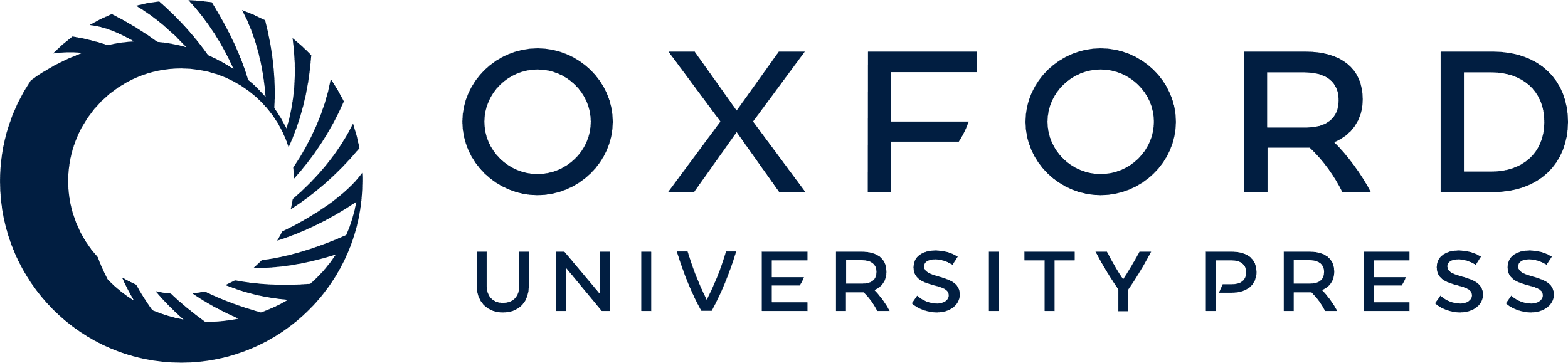 [Speaker Notes: Figure 1. Letter detection task. Patients performed an RSVP letter detection task while maintaining central fixation. A fixation point appeared on the screen and subjects initiated a trial by depressing and holding a push button. After the button press, the fixation point disappeared and a series of letters was presented at the same point. Subjects responded by releasing the button when they saw the letter “X.” During the RSVP task, small checkerboard mapping stimuli that were irrelevant to the task were flashed in different visual field locations to map cortical RFs.


Unless provided in the caption above, the following copyright applies to the content of this slide: © The Author 2006. Published by Oxford University Press. All rights reserved. For permissions, please e-mail: journals.permissions@oxfordjournals.org]